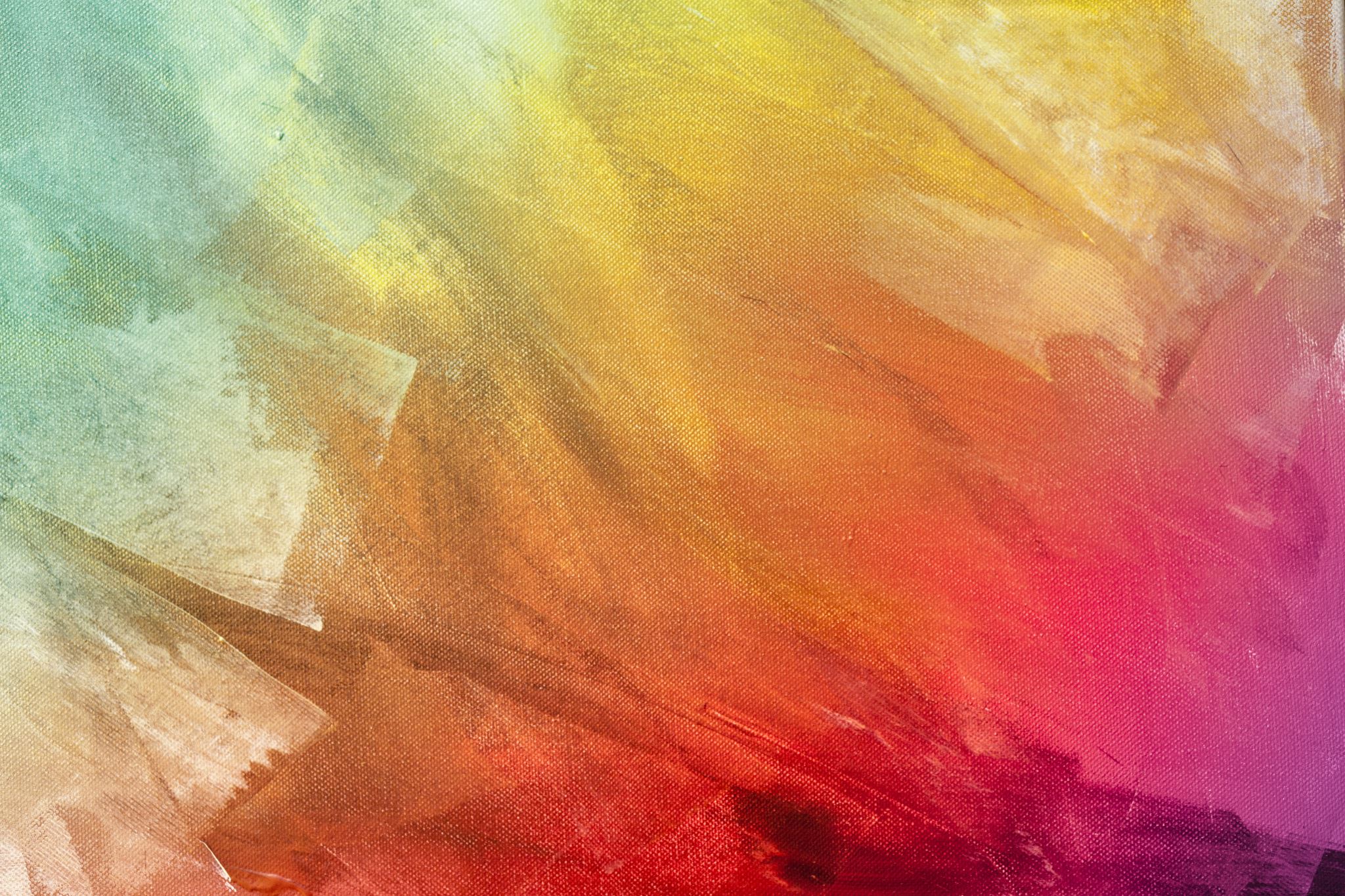 Paper 1: Hurricane Hazel Q1&2
Prefixes and Suffixes
How many words can you write down that use the prefix (PRE-)?
How many words can you write down that use the suffix (-MENT)?
Do Now
LO: To explain how language creates meaning and effect.
[Speaker Notes: LESSON 1]
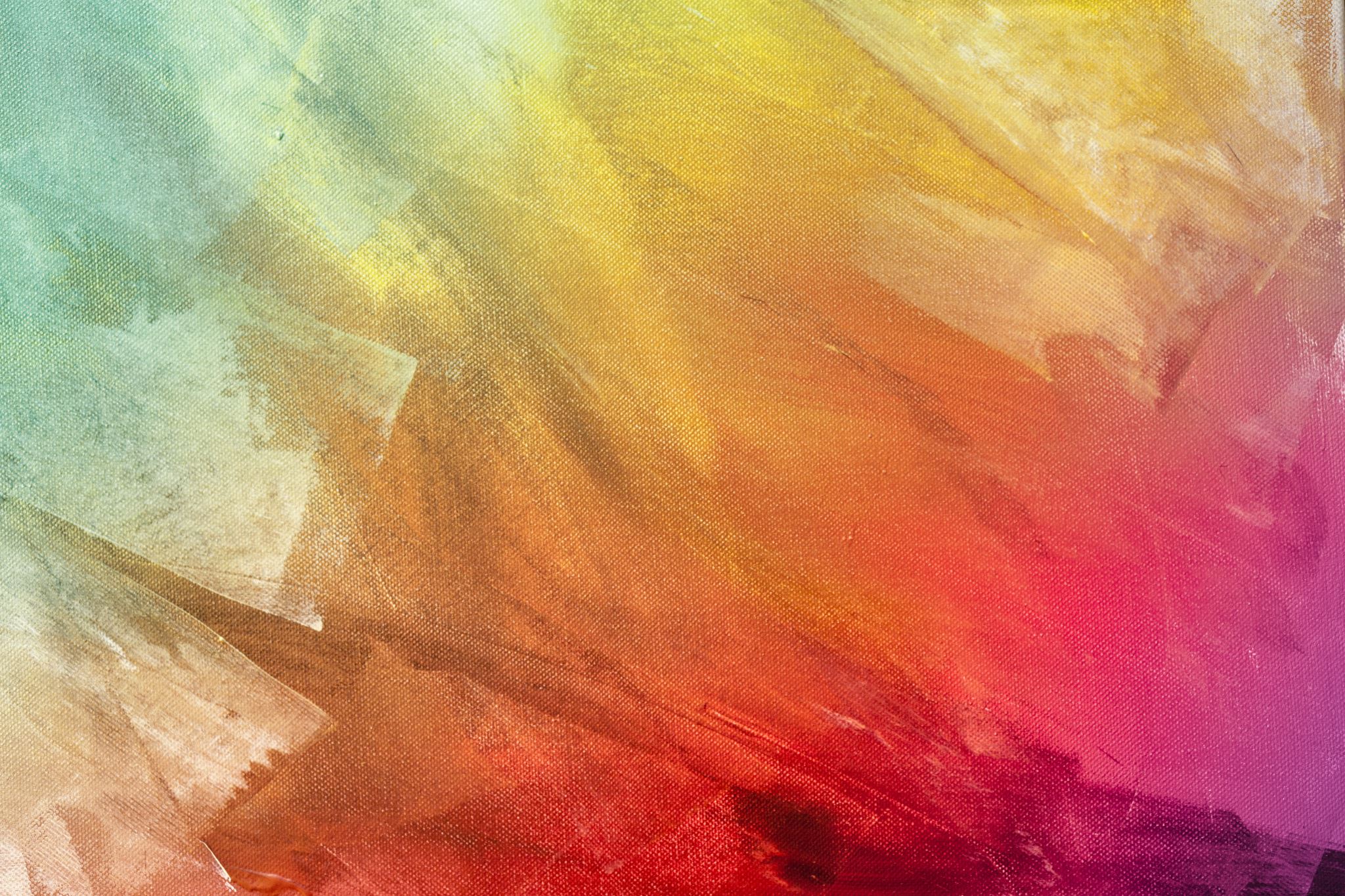 Match the vocabulary to the correct definitions.
the state or situation of being alone.
an event causing great and often sudden damage or distress; a disaster.
 a word consisting of only one syllable. Brief words, used when reluctant to engage in conversation.
a plan or scheme, especially one used to outwit an opponent or achieve an end.
without suffering any injury, damage, or harm.
Monosyllables  Stratagems   Solitude   Unscathed   Calamity
Unlocking Vocabulary
LO: To explain how language creates meaning and effect.
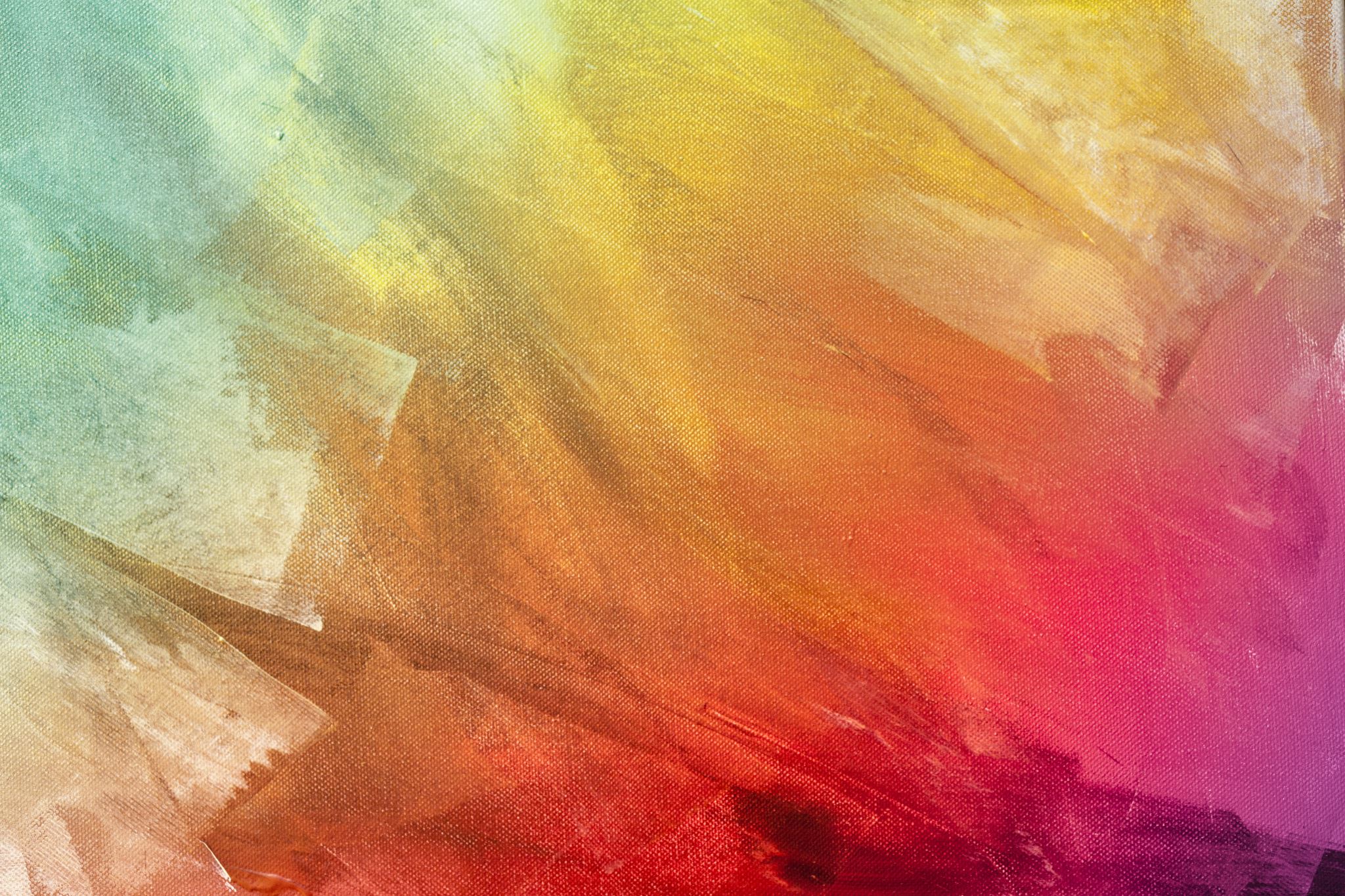 Check your answers:
Solitude: the state or situation of being alone.
Calamity: an event causing great and often sudden damage or distress; a disaster.
Monosyllables: a word consisting of only one syllable. Brief words, used when reluctant to engage in conversation.
Stratagems: a plan or scheme, especially one used to outwit an opponent or achieve an end.
Unscathed: without suffering any injury, damage, or harm.
Answers
LO: To explain how language creates meaning and effect.
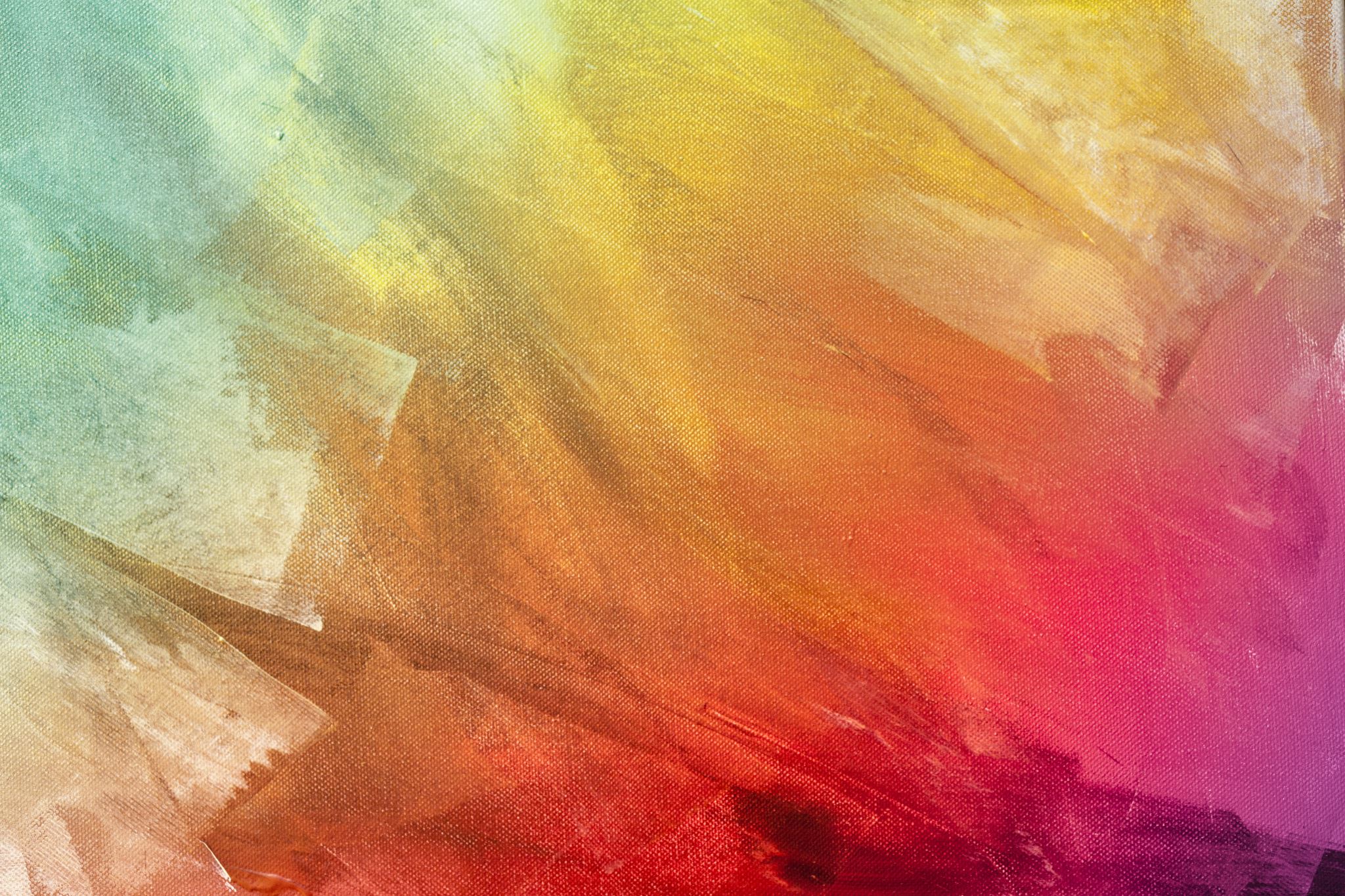 Question A1
Focusing on information retrieval. FIND 5 FACTS/THINGS….Needs to have 5 separate ideas – try to get your points from different sentences/areas of the section.Avoid using quotations – rewrite in your own words instead.Should take about 5-7 minutes.Worth 5 marks.
Learning Content
LO: To explain how language creates meaning and effect.
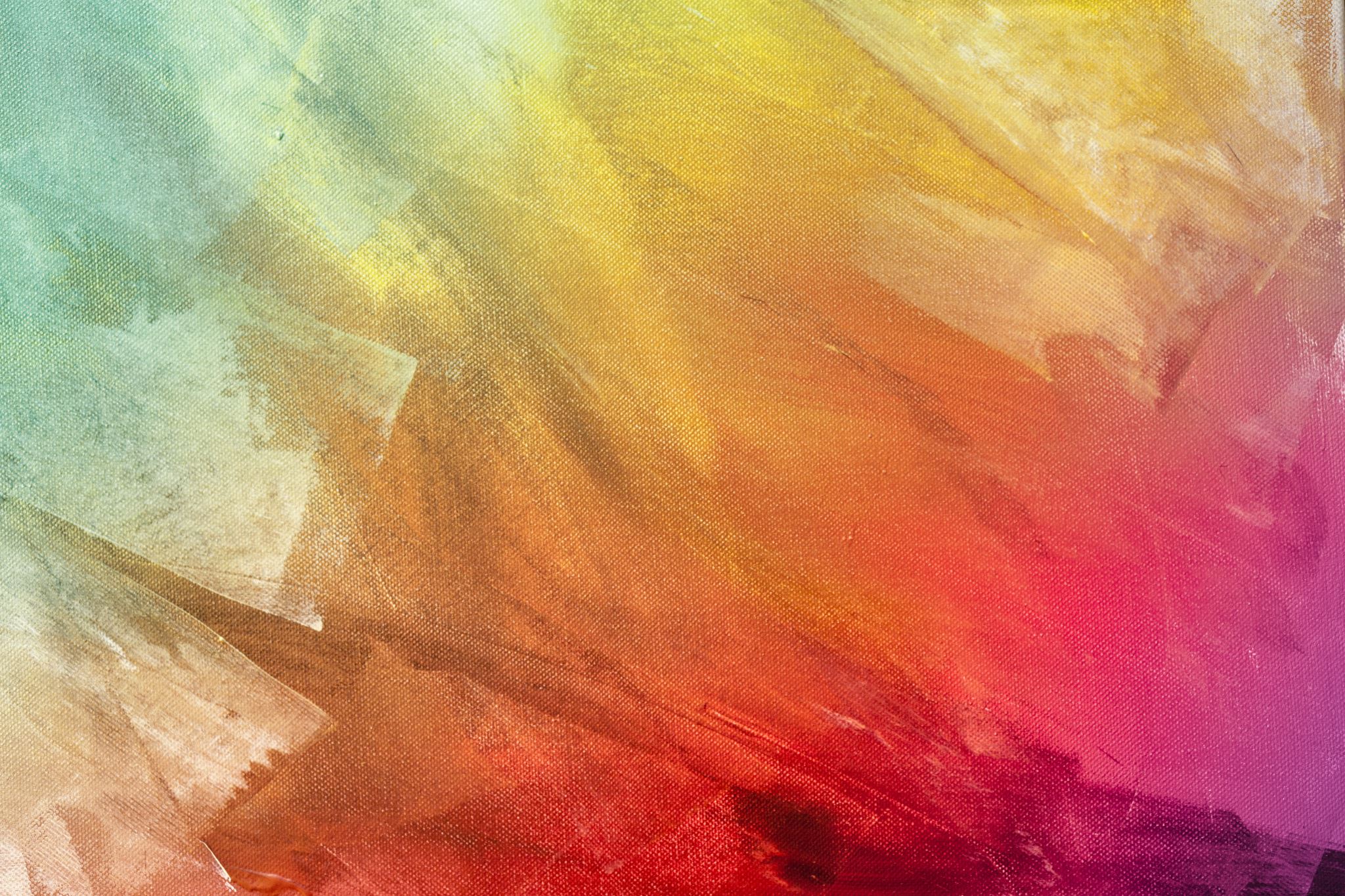 Read lines 1-11.A1. List 5 things you learn about buddy in these lines.
How could we rewrite this quotation in our own words?
Buddy was a lot older than I was. He was eighteen and he’d quit school long ago to work
at a garage. He had his own car, which he kept spotlessly clean and shining. He smoked, and
drank beer, though he drank beer only when he wasn’t out with me but was with other boys his
own age. He made me anxious, because I didn’t know how to talk to him. Our phone
conversations consisted mostly of pauses and monosyllables, though they went on for a long time,
which was infuriating to my father, who would walk past me in the hall, snapping his fingers
together like a pair of scissors, meaning I had to cut it short. But cutting a conversation short with
Buddy was like trying to divide water, because Buddy’s conversations had no shape. I hadn’t yet
learned any of those stratagems girls were supposed to use on men. I didn’t know how to ask
leading questions, or how to lie about certain kinds of things. So mostly I said nothing, which
didn’t seem to bother Buddy at all.
Question 1: Mastery
Now find 4 more points to answer the question.
LO: To explain how language creates meaning and effect.
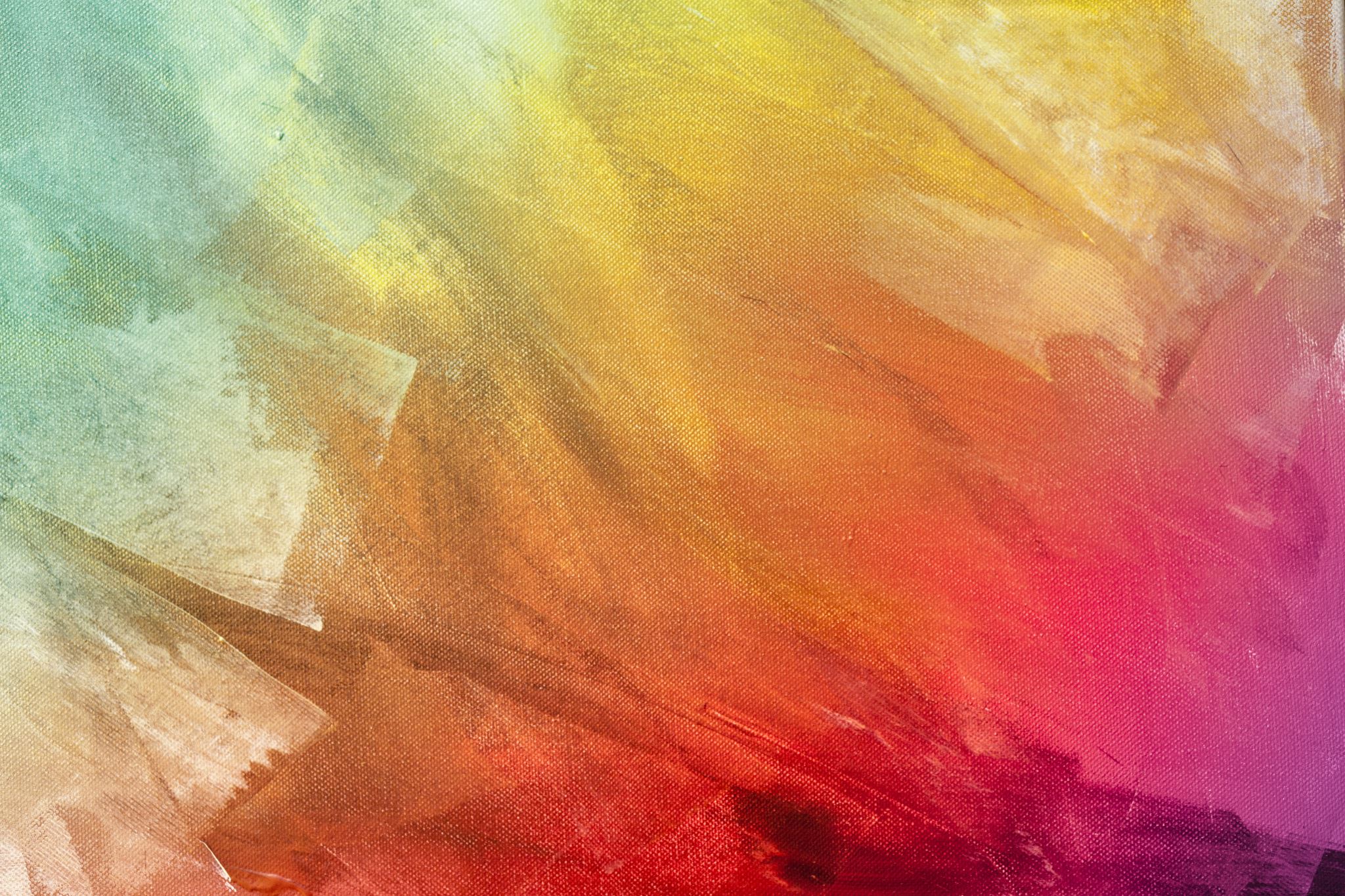 Question A2
Language analysis question 5 marks – 7/8 minutes. 
3-5 quotes (some embedded) Use PETER!
Explore hidden and obvious meaning and effect – link to writers’ intentions
HOW DOES THE WRITER…
Learning Content
LO: To explain how language creates meaning and effect.
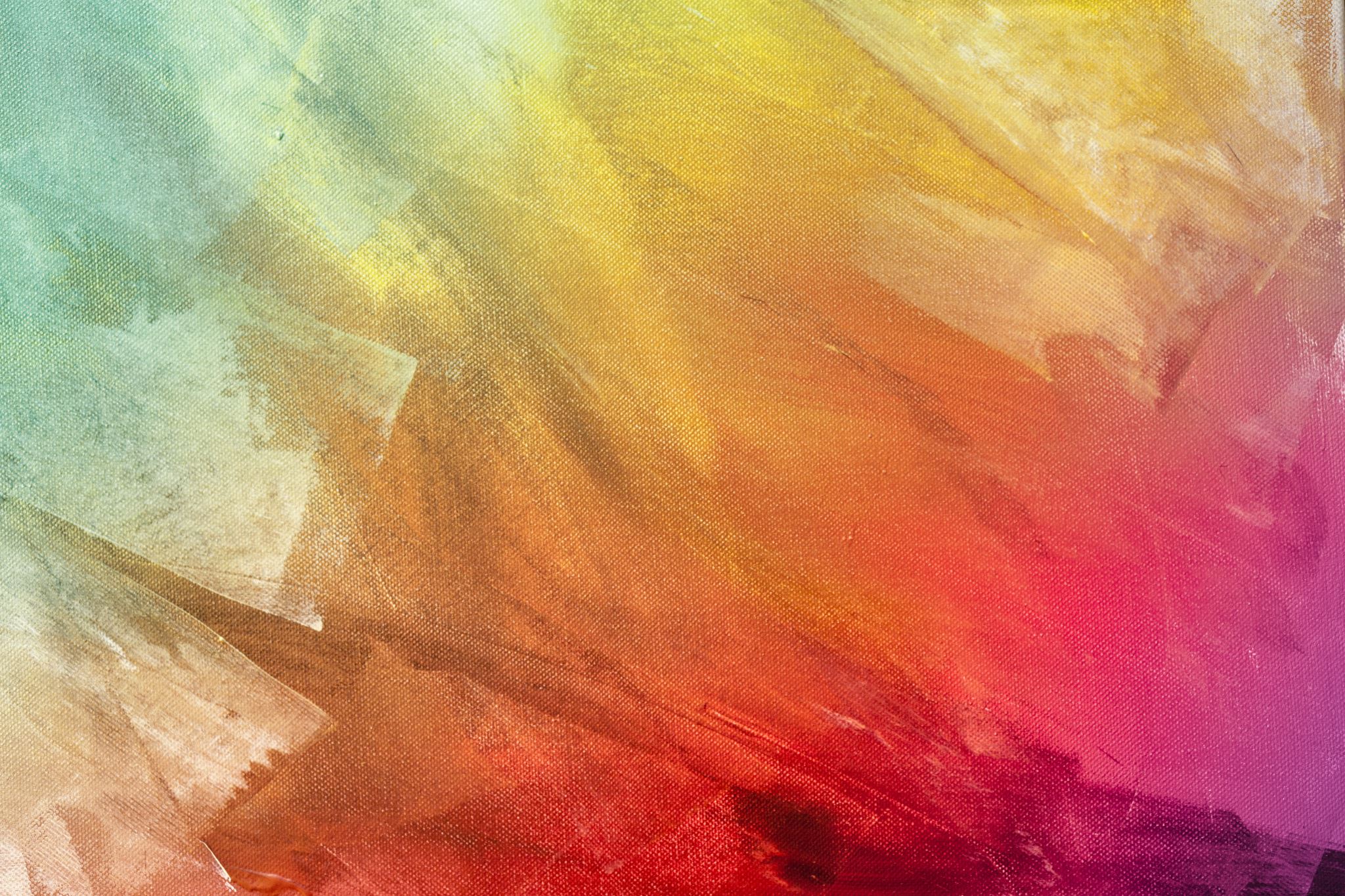 Read lines 12-22.A2. How does the writer show buddy’s characteristics and personality in these lines? You must refer to the language used in the text to support your answer, using relevant subject terminology where appropriate.
I knew enough to realise, however, that it was a bad tactic to appear too smart. But if I had chosen to show off, Buddy might not have minded: he was the kind of boy for whom cleverness is female. Maybe he would have liked a controlled display of it, as if it were a special kind of pie or a piece of well-done embroidery. But I never really figured out what Buddy really wanted. I never figured out why Buddy was going out with me in the first place. Possibly it was because I was there.
Buddy’s world, I gradually discovered, was much less alterable than mine. It contained a long list of things that could never be changed or fixed. Buddy wasn’t a dream but he was cute, and that counted for a lot. Once I started going out with Buddy, I found I could pass for normal. I was now included in the kinds of conversations girls had while they were putting on their lipstick. I was now teased.
Question 2: Reading
LO: To explain how language creates meaning and effect.
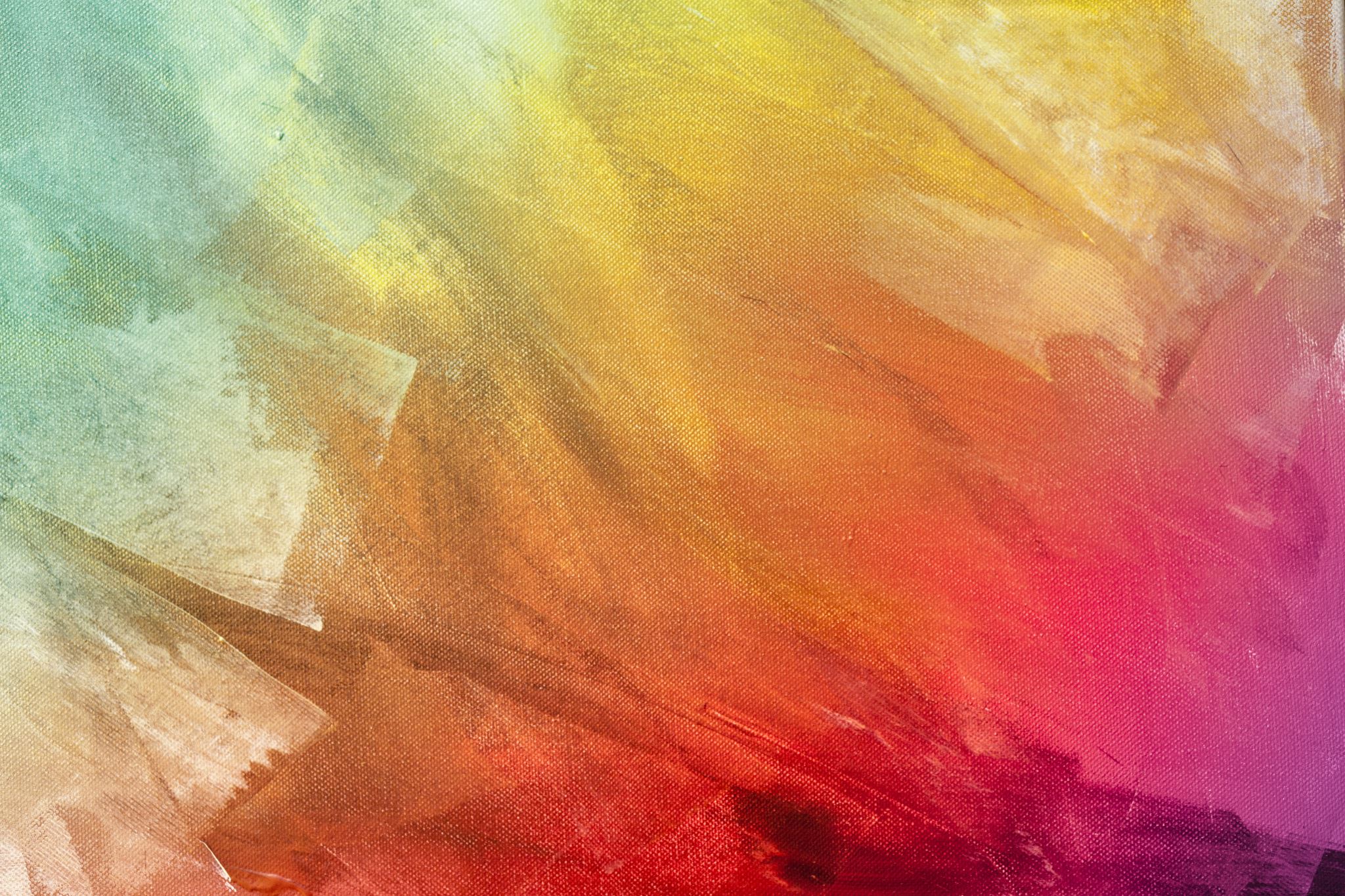 Read lines 12-22.A2. How does the writer show buddy’s characteristics and personality in these lines? You must refer to the language used in the text to support your answer, using relevant subject terminology where appropriate.
Write down 3 adjectives to describe Buddy.
1.
2.
3.
Question 2: Mastery
Finally, circle a word in your quote that you would zoom in on to explain.
Now add a quote next to each adjective. 
Remember to only use lines 12-22!
LO: To explain how language creates meaning and effect.
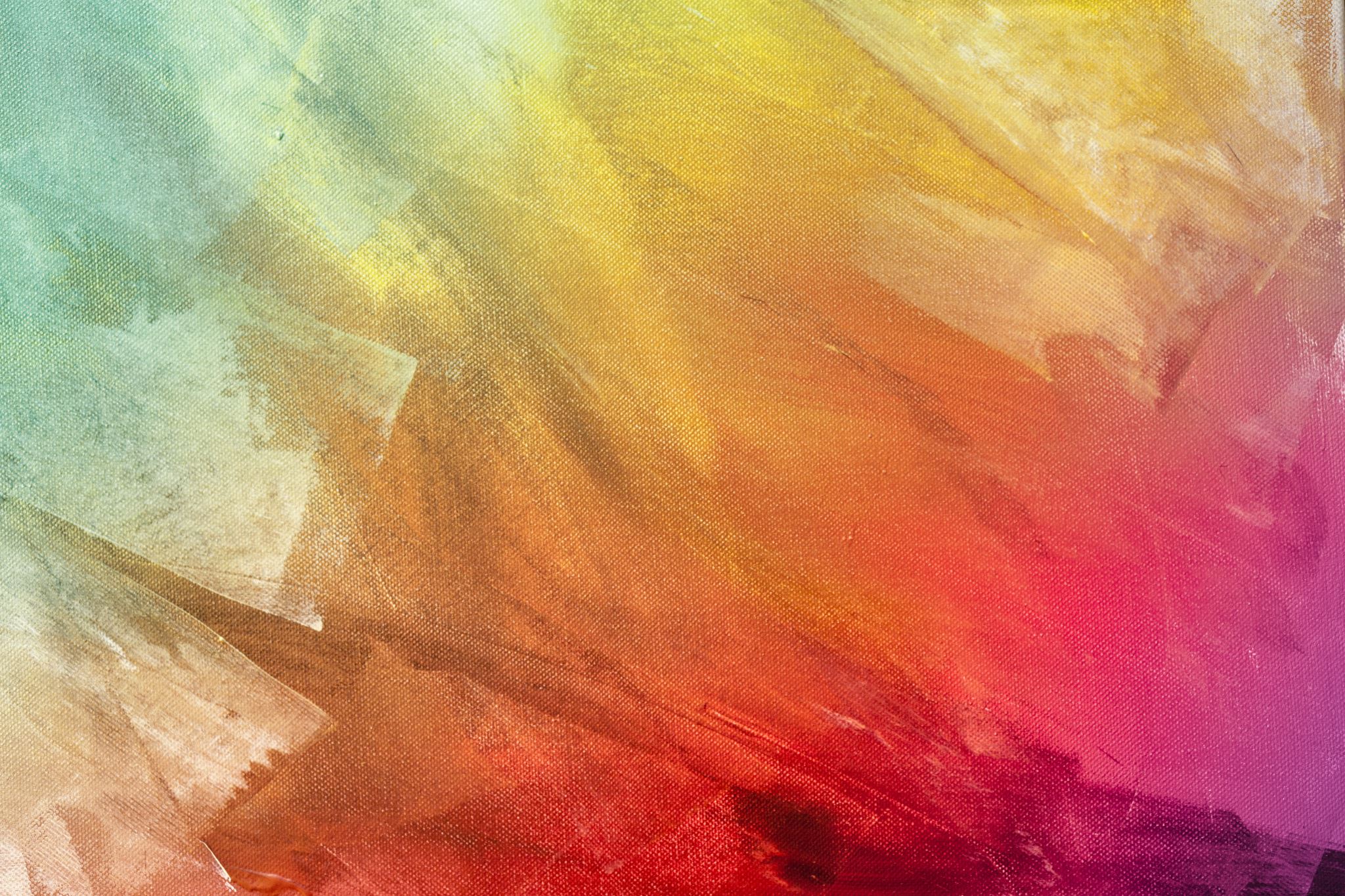 Read lines 12-22.A2. How does the writer show buddy’s characteristics and personality in these lines? You must refer to the language used in the text to support your answer, using relevant subject terminology where appropriate.
Class Model: Let’s continue the paragraph from this point.
Buddy seems to be fairly unreadable.
Question 2: Mastery
Use  PETER!
LO: To explain how language creates meaning and effect.
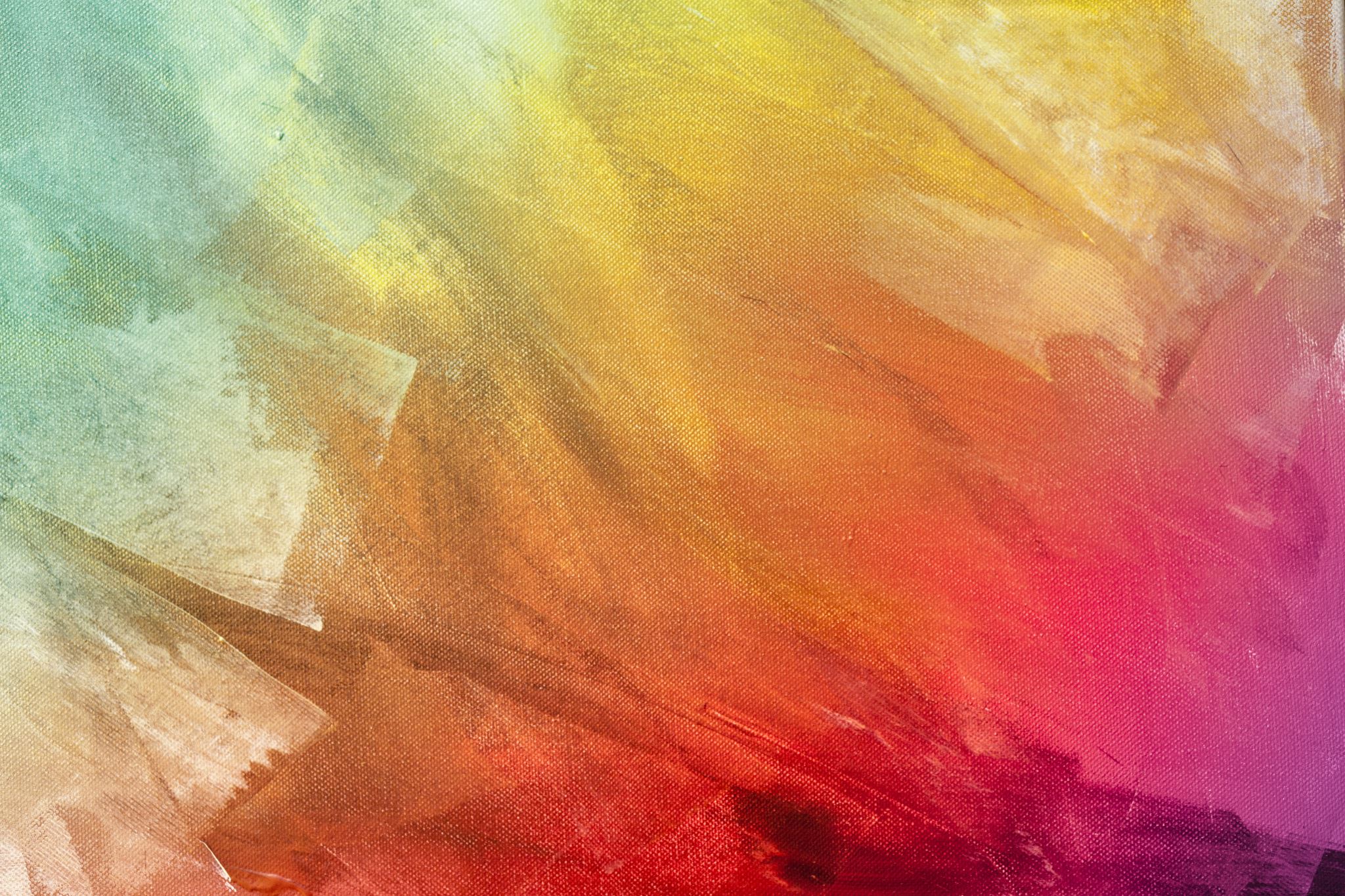 Paper 1: Hurricane Hazel Q3
Discussion Points: 
What is your opinion of Hazel?
What is your opinion of Buddy?
Do you think they are a good match?
Do Now
LO: To make inferences and deductions.
[Speaker Notes: LESSON 2]
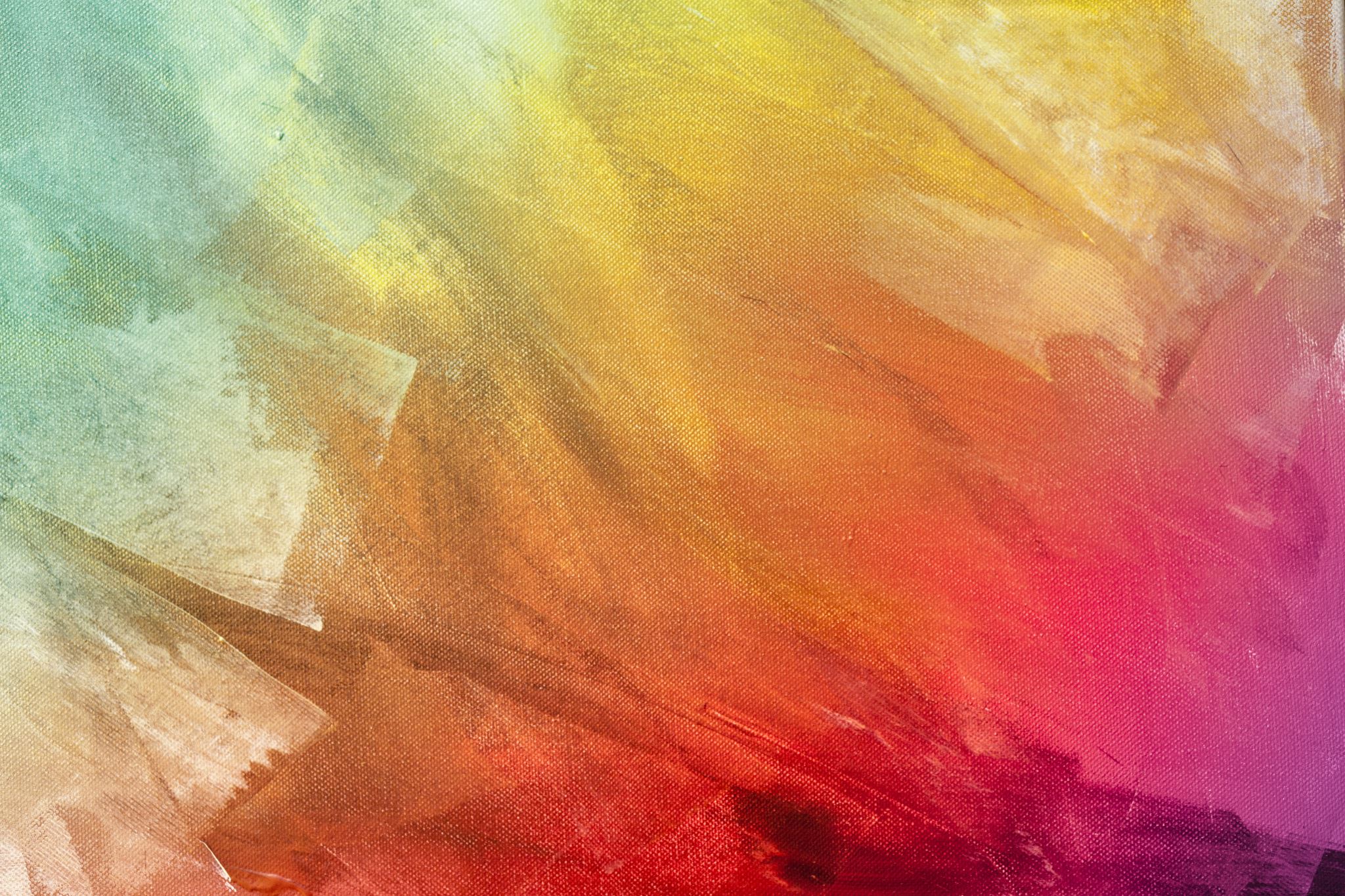 Question A3
Language and structure analysis question 10 marks – 15 minutes. 
7-8 quotes (some embedded) Use PETER!
Explore hidden and obvious meaning and effect – link to writers’ intentions
How does the writer…
Learning Content
LO: To make inferences and deductions.
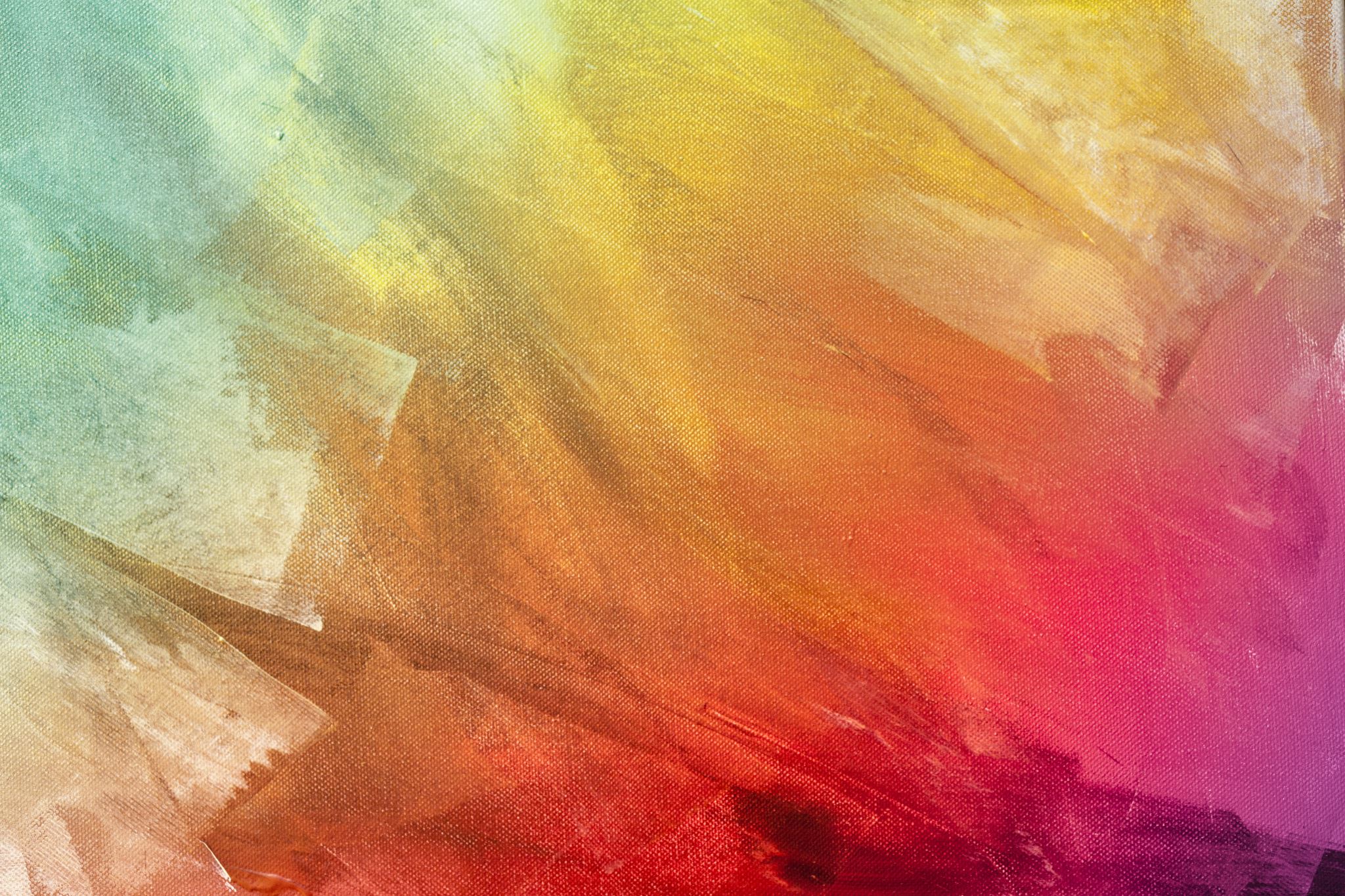 Read lines 23-60.   A3. How does the writer suggest that the relationship Is not going to last? You must refer to the text to support your answer, using relevant  subject terminology where appropriate.
We went to drive-in movies, but we always had to go to the early show because I wasn’t allowed to stay out past eleven. My father didn’t object to my having boyfriends, as such, but wanted them to be prompt in their pick-up and delivery. He didn’t see why they had to wait around outside the front door when they were dropping me off. Buddy wasn’t as bad in this respect as some of the later ones, in my father’s opinion. When I got into the habit of coming in after the deadline, my father would sit me down and explain very patiently that if I was on my way to catch a train and I was late for it, the train would go without me, and that was why I should always be on time. This cut no ice with me at all, since, as I would point out, our house wasn’t a train. It must have been then that I began to lose faith in reasonable argument as the sole measure of truth. My mother’s reason for promptness was more understandable: if I wasn’t home on time she would think I had been in a car accident. We knew what the hidden agenda was in these discussions. My mother knew about cars and accidents.
After I had been going out with Buddy for about a month I told him I would be away for the summer. I was vague about where I was actually going. It wasn’t easy to explain my parents’ preference for solitude but I couldn’t refuse to give him the address.
Question 3: Reading
LO: To make inferences and deductions.
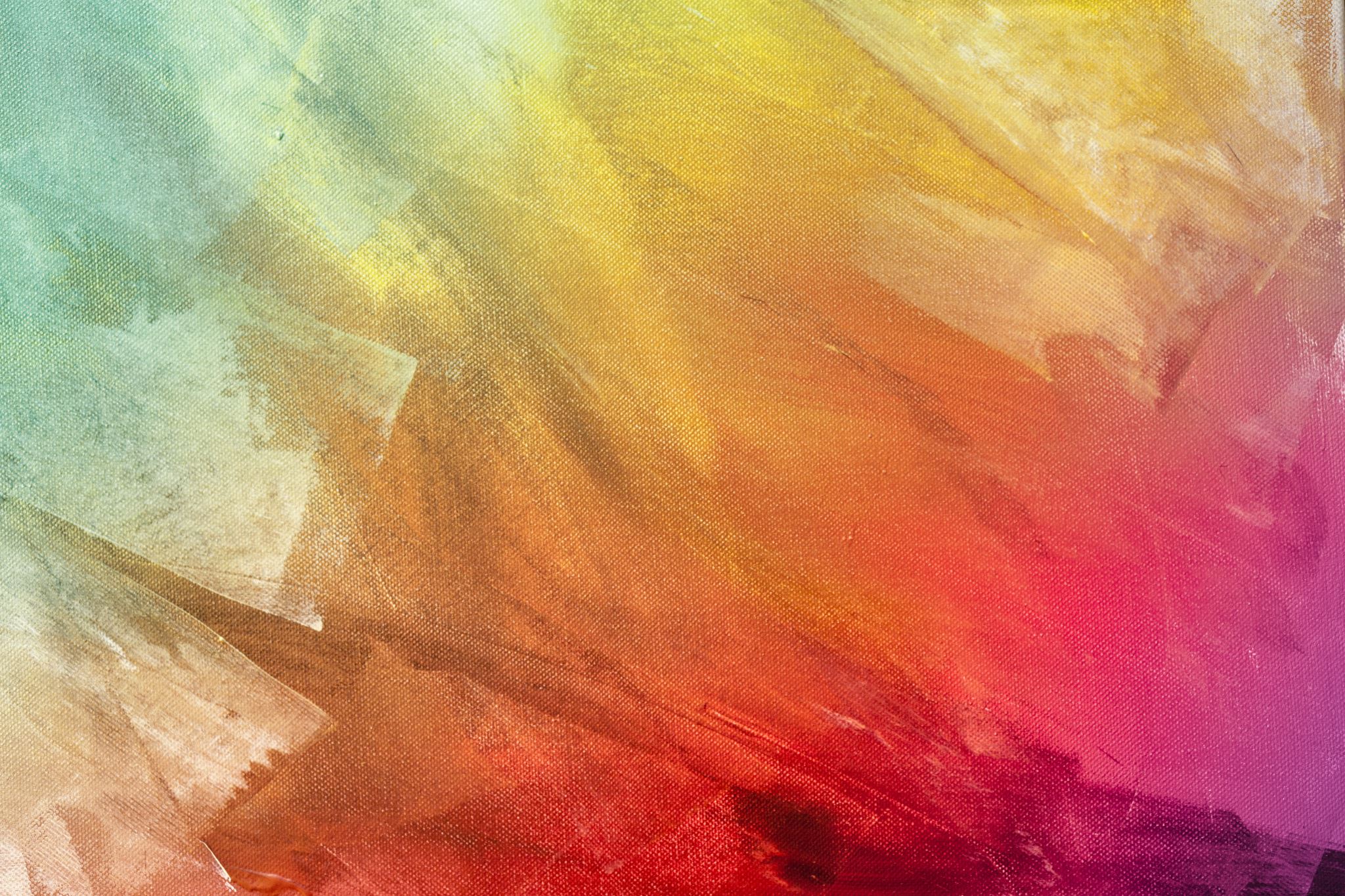 Read lines 23-60.   A3. How does the writer suggest that the relationship Is not going to last? You must refer to the text to support your answer, using relevant subject terminology where appropriate.
Buddy arrived unannounced one Sunday morning in August as I was carrying a pail of  water up the slippery and wooden steps from the river. When I saw Buddy’s car I was surprised and almost horrified. I felt I had been caught out. What would he think of the decaying cabin, the decrepit furniture, the jam jar with its drooping flowers? Buddy got out of the car and looked up at the trees. He gazed around but gave no indication that he thought this place where I was living was hardly what he had expected. We decided to go on a picnic to Pike Lake where there was a public beach. My mother didn’t seem to mind my going off with Buddy for a whole day, because we would be back before dark, although she told him to drive carefully. 
The lake was shallow and weedy so I floated on my back in the lukewarm water, squinting up at the cloudless sky. Buddy swam out to join me and spurted water out of his mouth, grinning. After that we swam back to the beach and lay down on a beach towel. Buddy lit a cigarette and looked at me in an odd way, as if he was making his mind up about something. Then he said, “I want you to have something.” His voice was the way it usually was but his eyes weren’t. He looked frightened. He undid the silver bracelet from his wrist. I knew what was written on it: Buddy, engraved in flowing script.
“My identity bracelet,” he said.
“Oh,” I said as he slid it over my hand. I ran my fingers over Buddy’s silver name as if admiring it. I had no thought of refusing it but I felt that now Buddy had something on me. Perhaps he was handing over to me his identity, some part of himself that I was expected to keep for him and watch over. Another interpretation was that he was putting his name on me, like an ownership label, or a tattoo on a cow’s ear, or a brand. When I was back at the log house, I took off the identity bracelet and hid it under the bed. I was embarrassed by it, though the reason I gave myself was that I didn’t want it to get lost.
Question 3: Reading
LO: To make inferences and deductions.
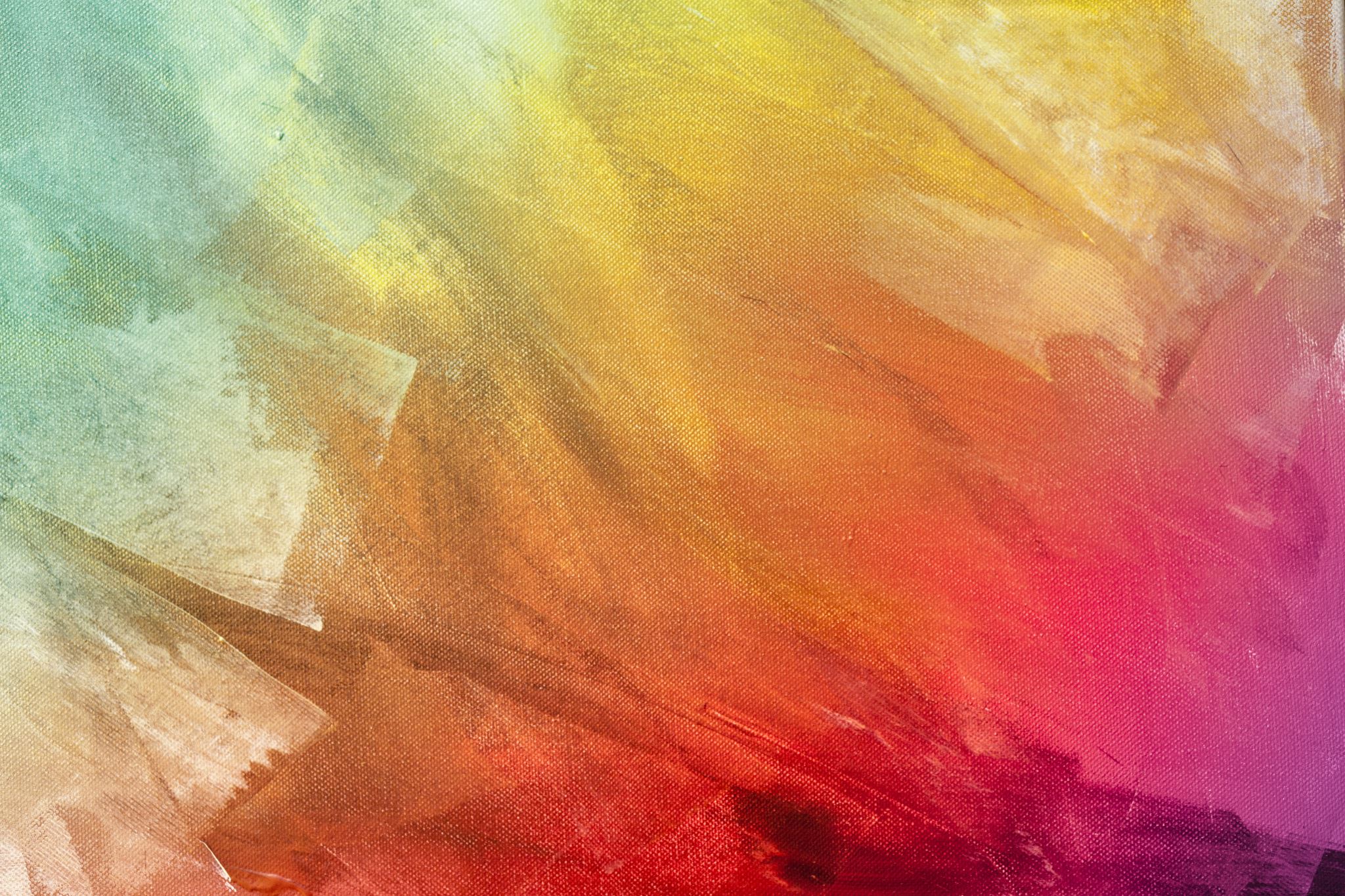 Read lines 23-60.   A3. How does the writer suggest that the relationship Is not going to last? You must refer to the text to support your answer, using relevant subject terminology where appropriate.
Question 3: Mastery
LO: To make inferences and deductions.
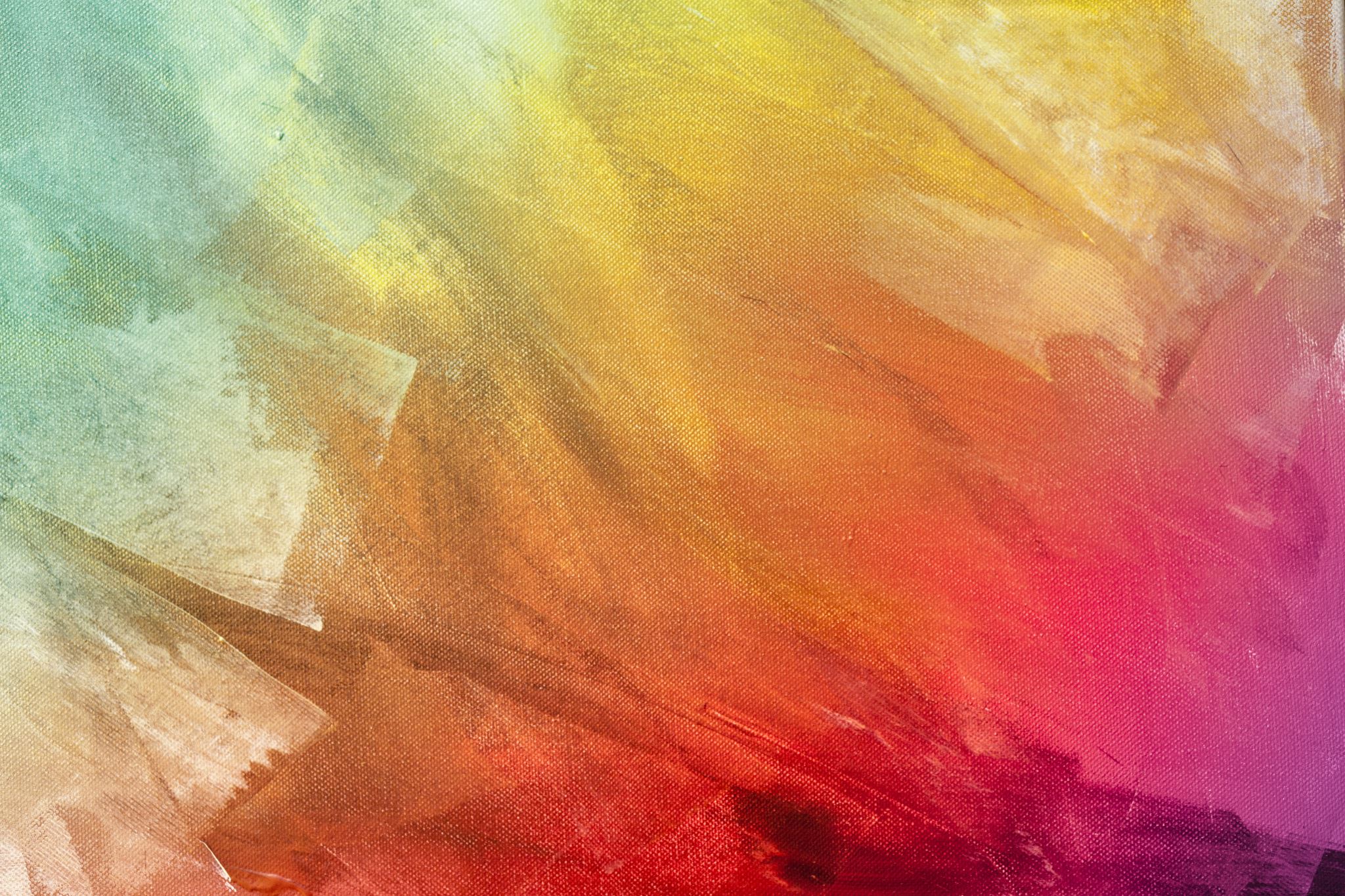 Read lines 23-60.   A3. How does the writer suggest that the relationship Is not going to last? You must refer to the text to support your answer, using relevant subject terminology where appropriate.
At the beginning of this section, the writer makes comparisons between Buddy and other relationships that Hazel has. We are told Hazel’s father believes “Buddy wasn’t as bad in this respect as some of the later ones” By using the adverbial phrase “later ones” the writer informs us…
Therefore showing the reader…
Question 3: Mastery
Use  PETER!
LO: To make inferences and deductions.
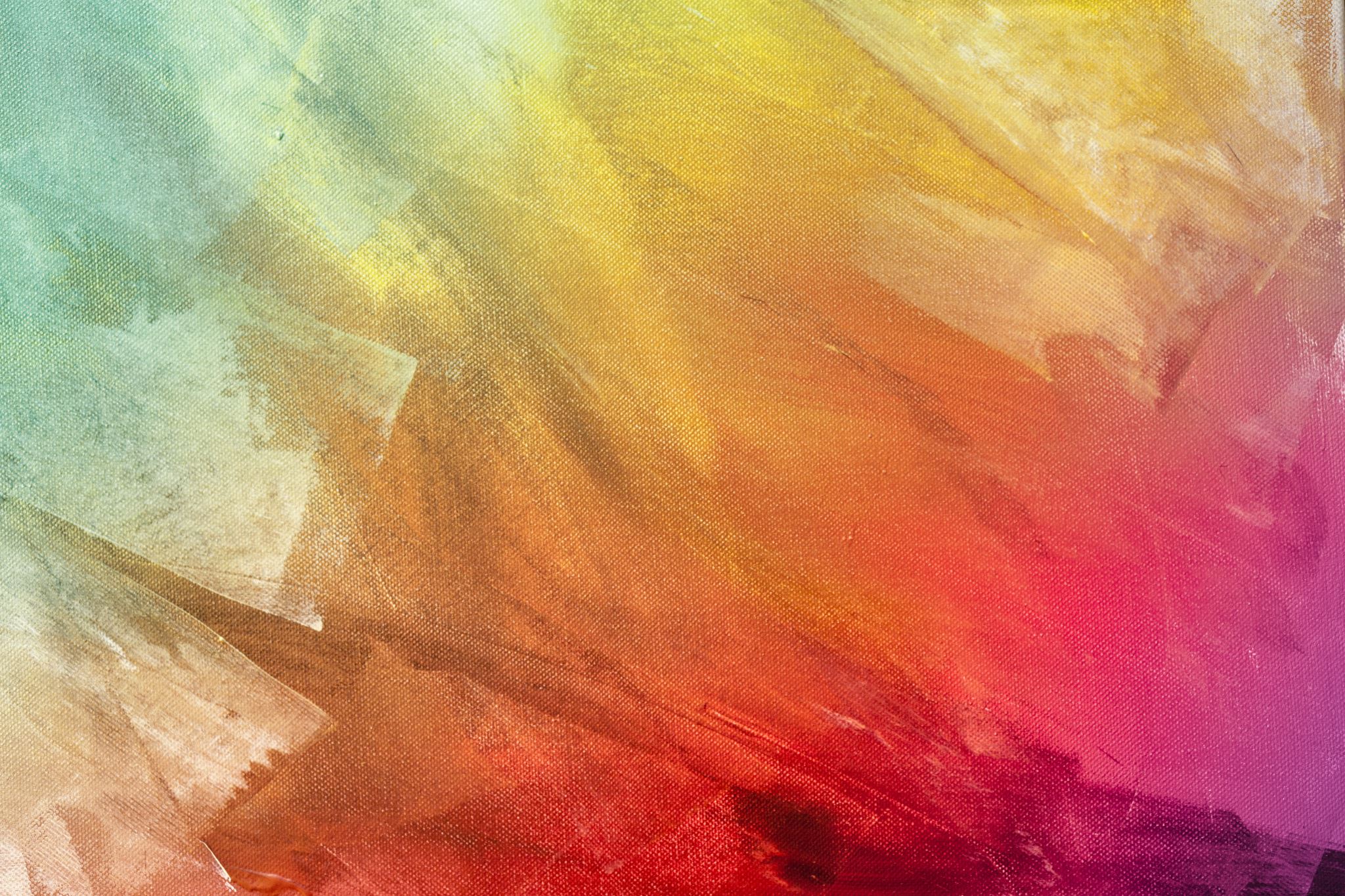 Paper 1: Hurricane Hazel Q4
Character Impressions 
How could a writer show a character is DISAPPOINTED?
How could a writer show a character is FRUSTRATED?
How could a writer show a character is RELIEVED?
How could a writer show a character is STRESSED?
Do Now
LO: To comment on how impressions are created.
[Speaker Notes: LESSON 3]
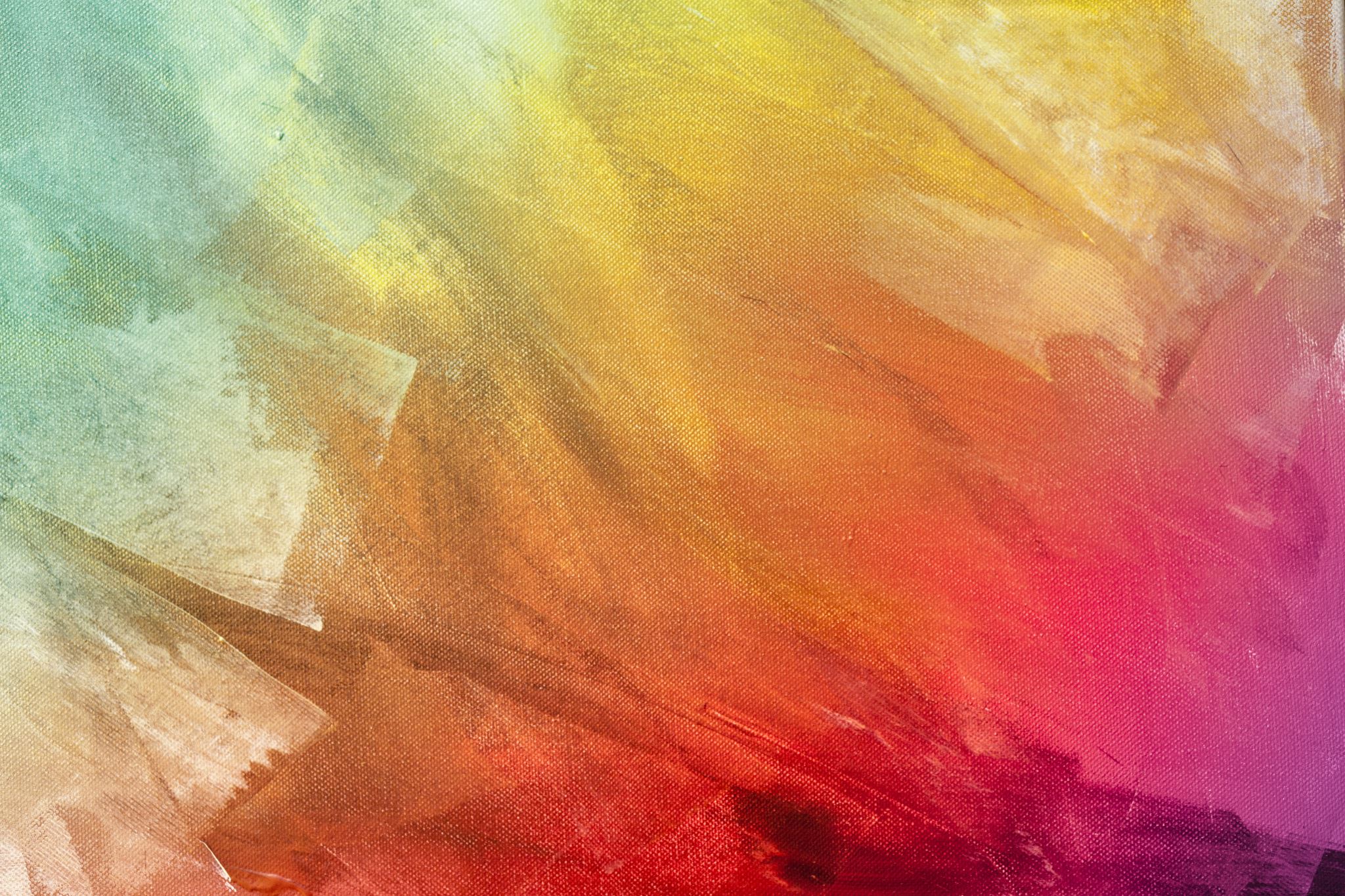 Question A4
Language analysis question 10 marks – 14/15 minutes. 
6-8 quotes (some embedded)  Use PETER!
Explore hidden and obvious meaning and effect – link to writers’ intentions
WHAT IMPRESSIONS DO YOU GET …
Learning Content
LO: To comment on how impression are created.
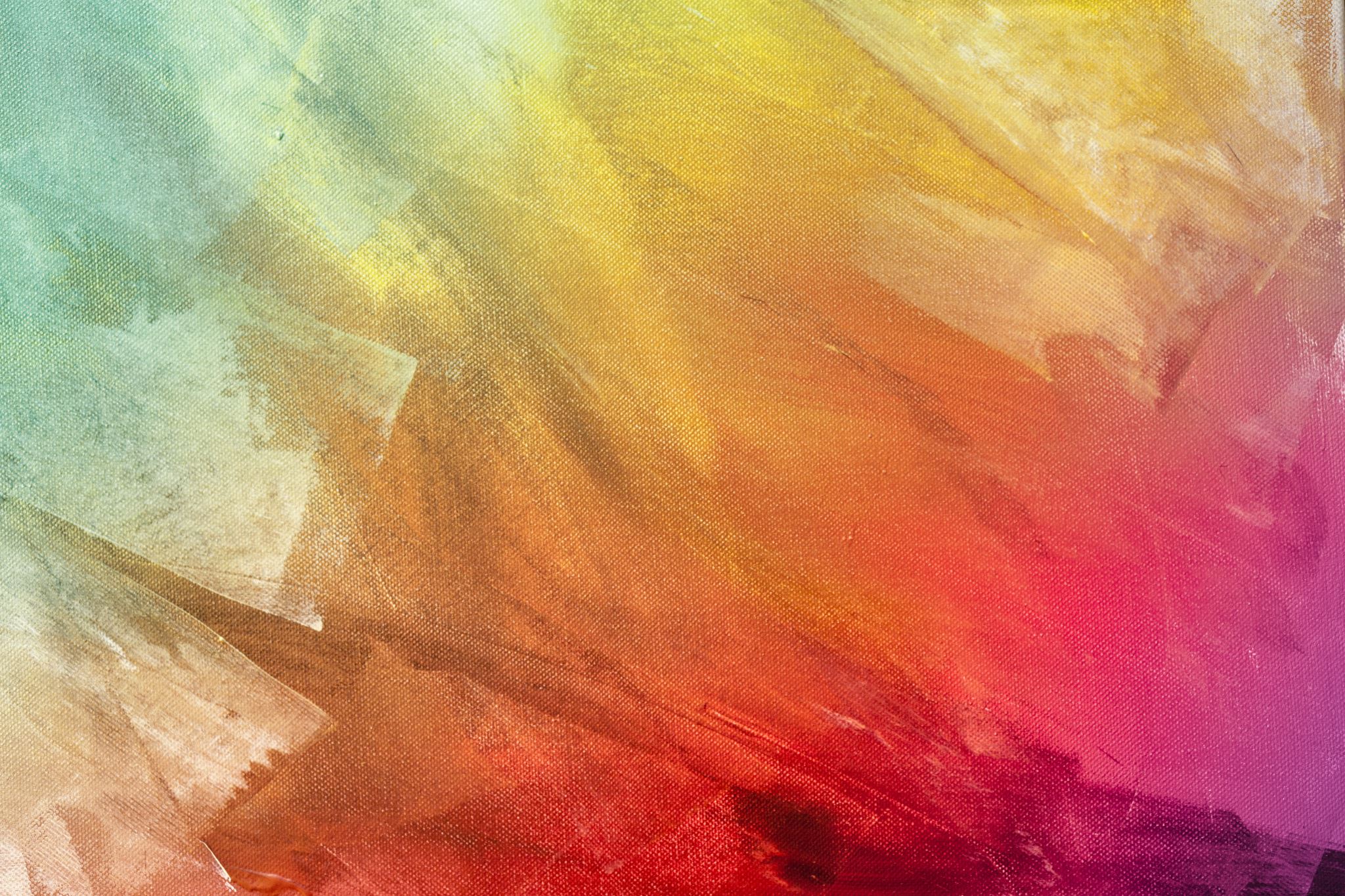 Read lines 61 to the end.   A4. What impression do you get of buddy in these lines? You must refer to the text to support your answer, using relevant subject terminology where appropriate.
Buddy ended on a night in October, suddenly like a light being switched off. I was supposed to be going out with him but at the dinner table my father said a hurricane with torrential rain and gales was on its way and he didn’t think I should be out in it. My father said it was my decision, of course, but anyone who would go out on a night like this would have to be crazy. Buddy phoned to see when he should pick me up. I said that the weather was bad, and maybe we should go out the next night. Buddy said I was making excuses. I said I wasn’t.
Question 4: Reading
LO: To comment on how impressions are created.
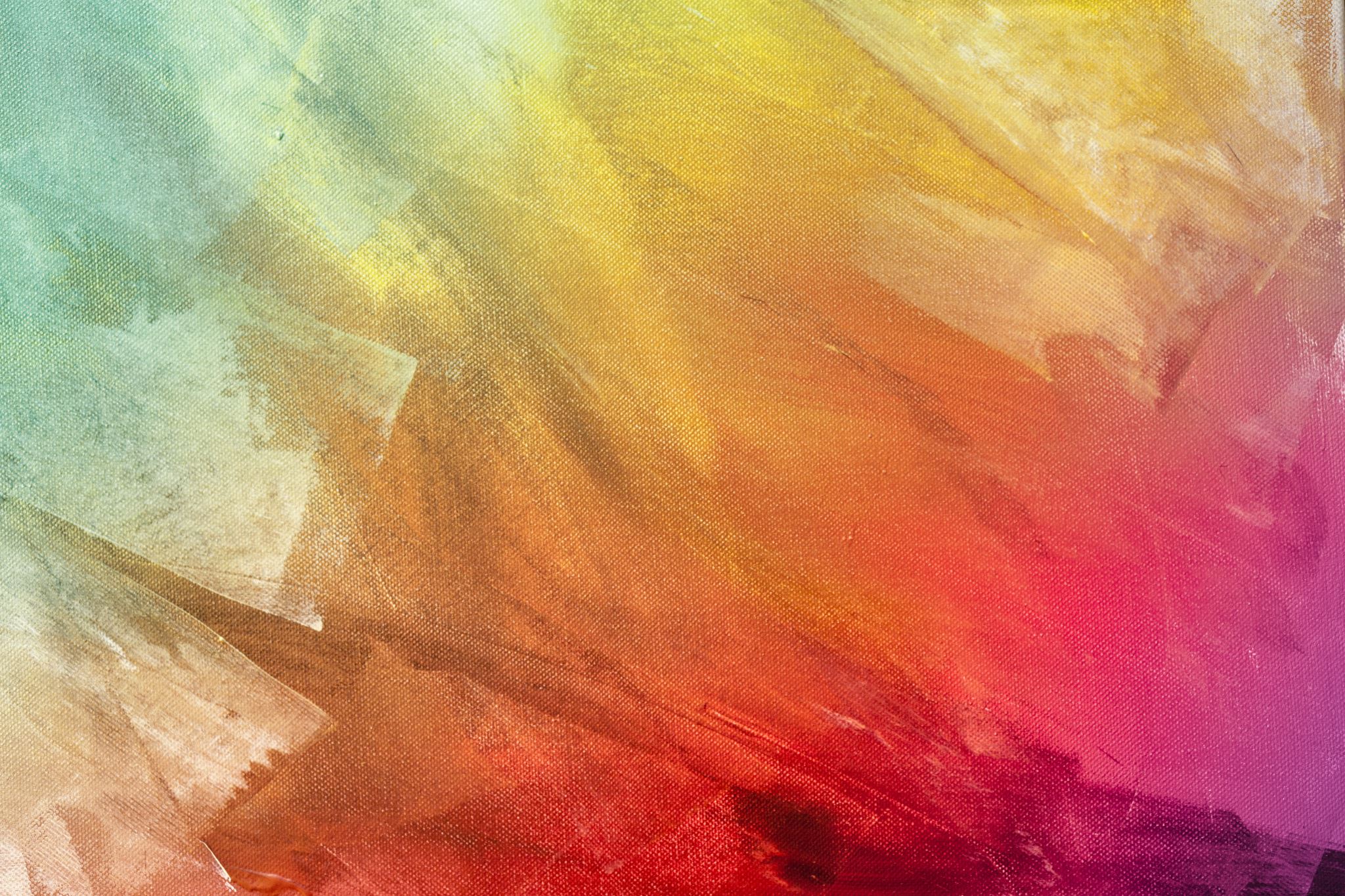 Read lines 61 to the end.   A4. What impression do you get of buddy in these lines? You must refer to the text to support your answer, using relevant subject terminology where appropriate.
My father walked past snapping his fingers. I said anyone who would go out on a night like this would have to be crazy. He said if I wouldn’t go out with him during a hurricane I didn’t love him enough. I was shocked. This was the first time he had ever used the word love. When I told him he was being stupid, he hung up on me. But he was right, of course.
It would be wrong to say that I didn’t miss Buddy but the morning after the hurricane I had only the sensation of having come unscathed through a major calamity.
After the break-up, he never spoke to me again. Later I heard he had been telling stories about how I’d lived in a cowshed all summer.
Question 4: Reading
LO: To comment on how impressions are created.
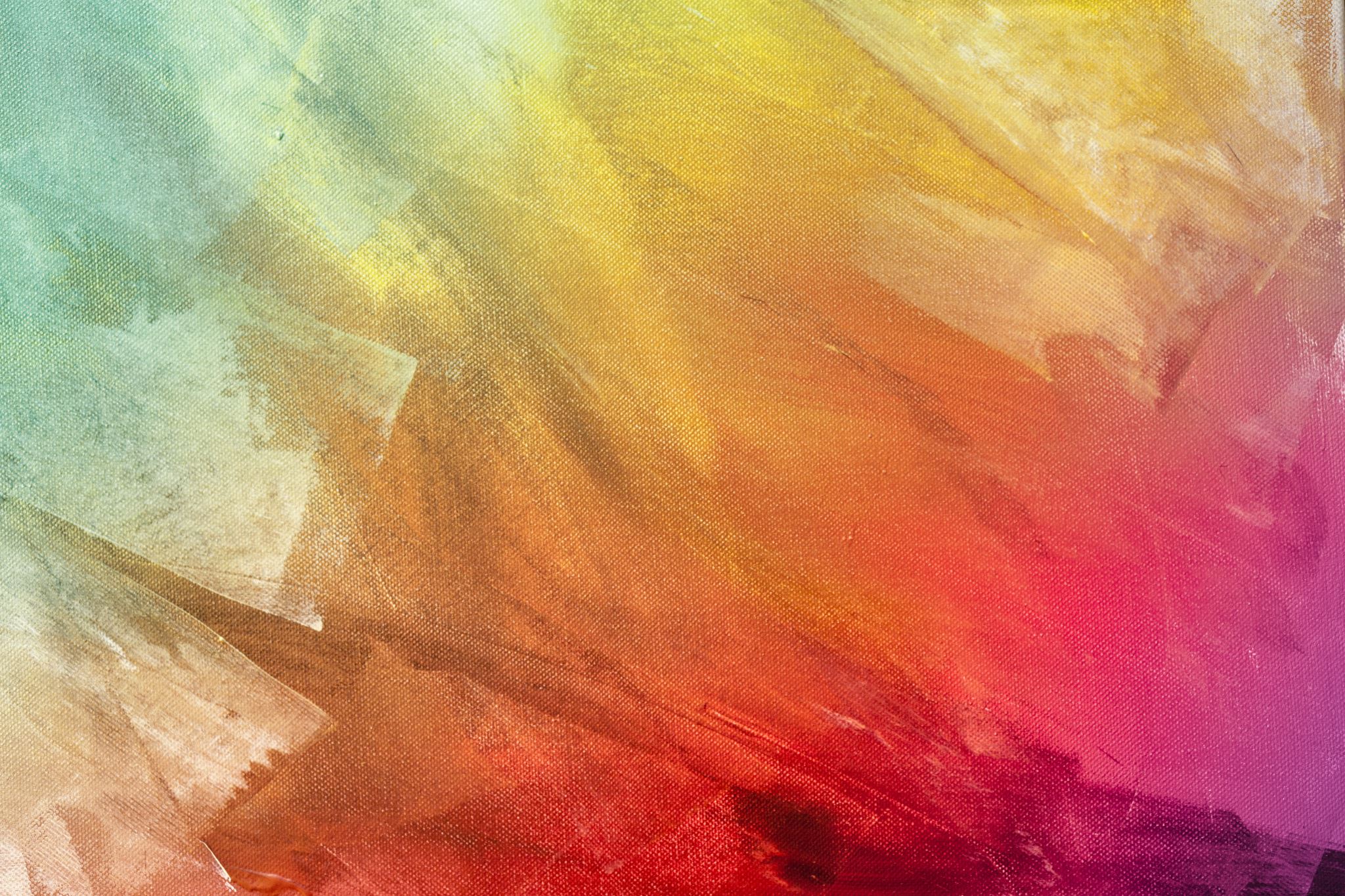 Read lines 61 to the end.   A4. What impression do you get of buddy in these lines? You must refer to the text to support your answer, using relevant subject terminology where appropriate.
Immediately after Hazel’s dad says it would be “crazy” to go out in the hurricane, “Buddy phoned to see when he should pick [Hazel] up.” This declarative sentence gives the impression that Buddy_____
It seems like Buddy ________________
Question 4: Mastery
Use  PETER!
LO: To comment on how impressions are created.
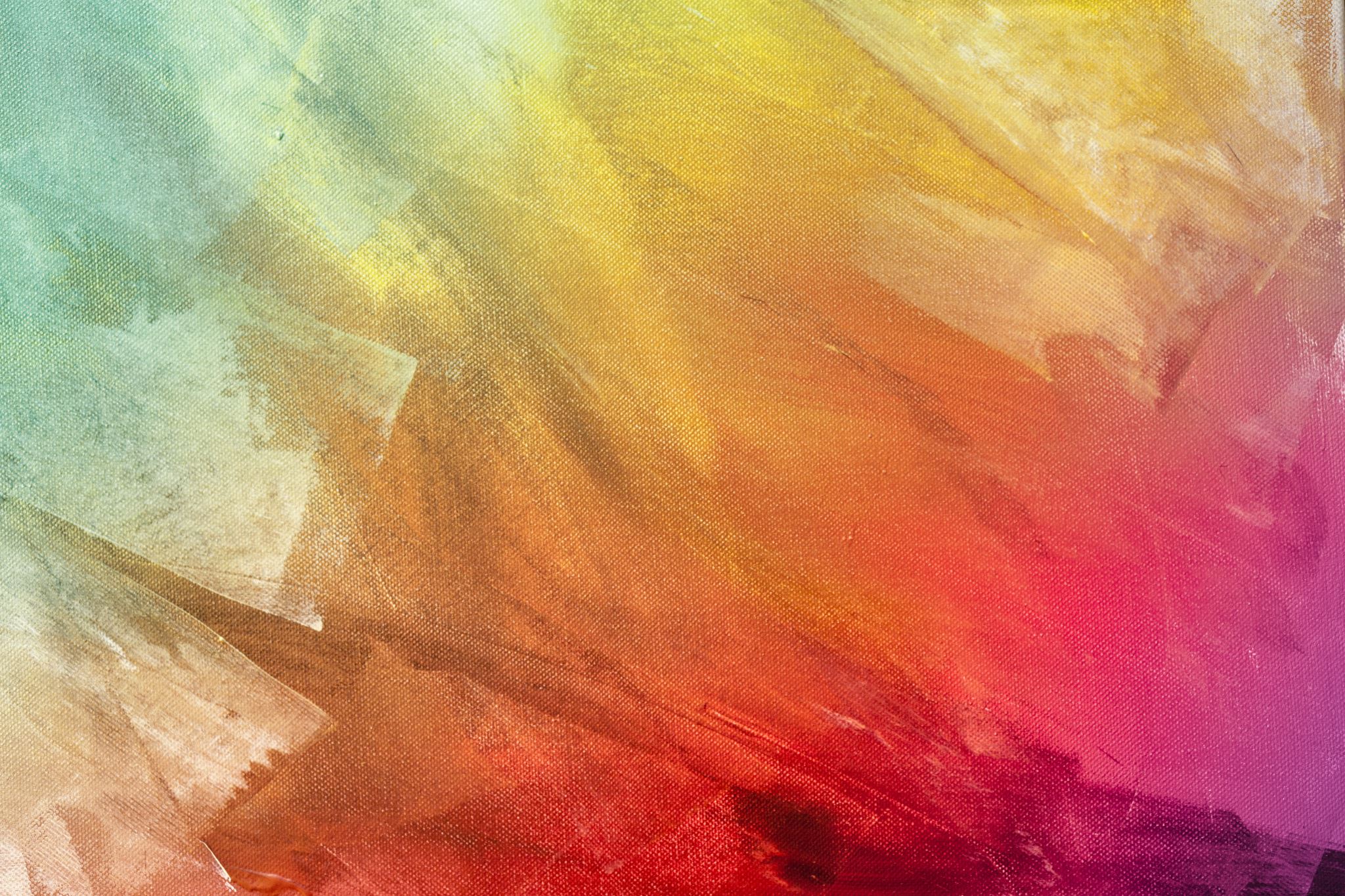 Paper 1: Hurricane Hazel Q5
How many alternatives can you think of instead of saying, “IN MY OPINION…”?
Do Now
IN MY OPINION…
LO: To make judgements about a character.
[Speaker Notes: LESSON 4]
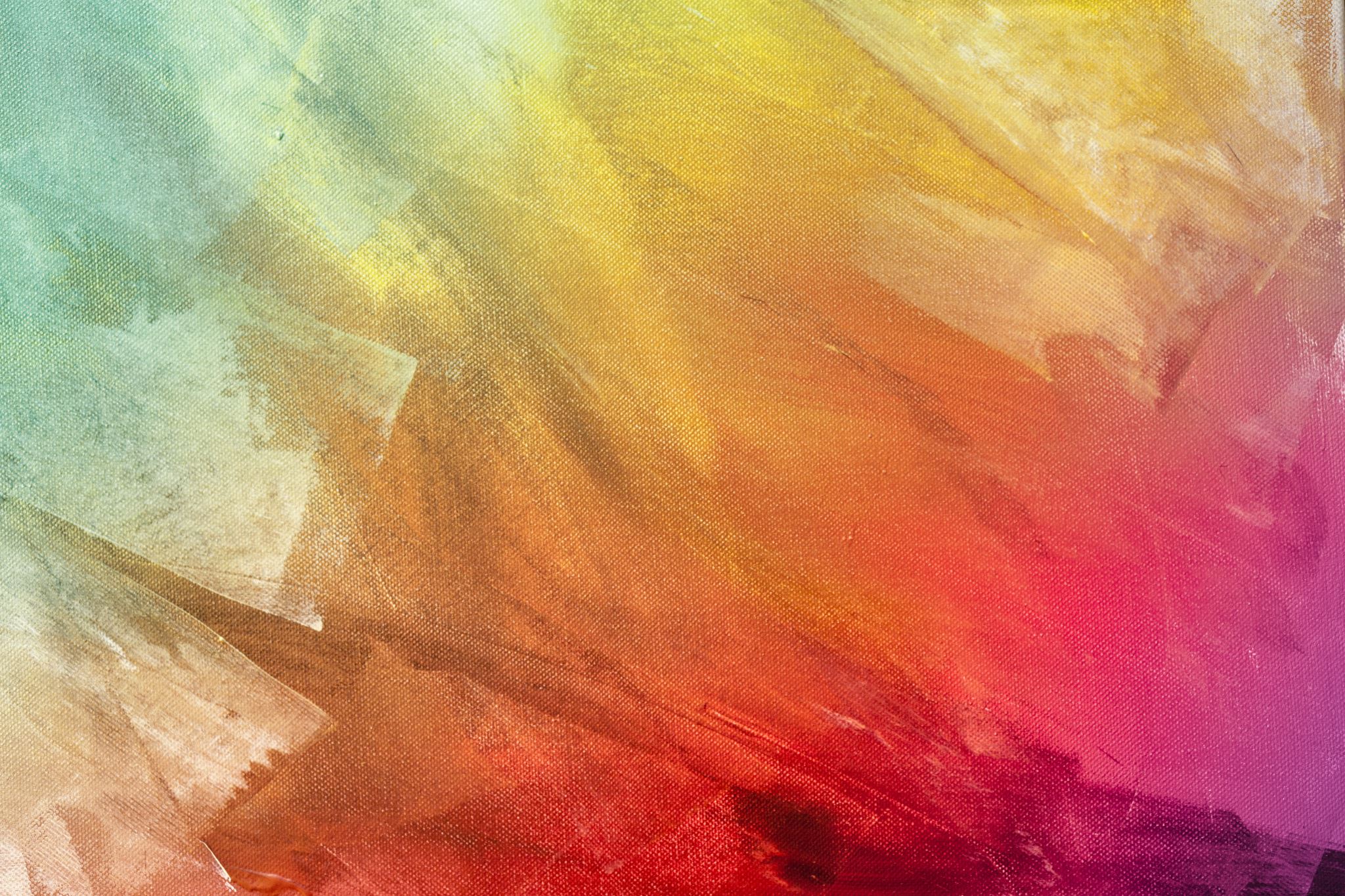 Question A5
Question focused on evaluation and your own opinions 10 marks – 15 minutes. 
7-8 quotes (some embedded) Use PETER!
Clearly show your opinion (I think.../I agree… etc)
Use the WHOLE of the text when selecting quotations.
How far do you agree with the statement provided?
Learning Content
LO: To make judgements about a character.
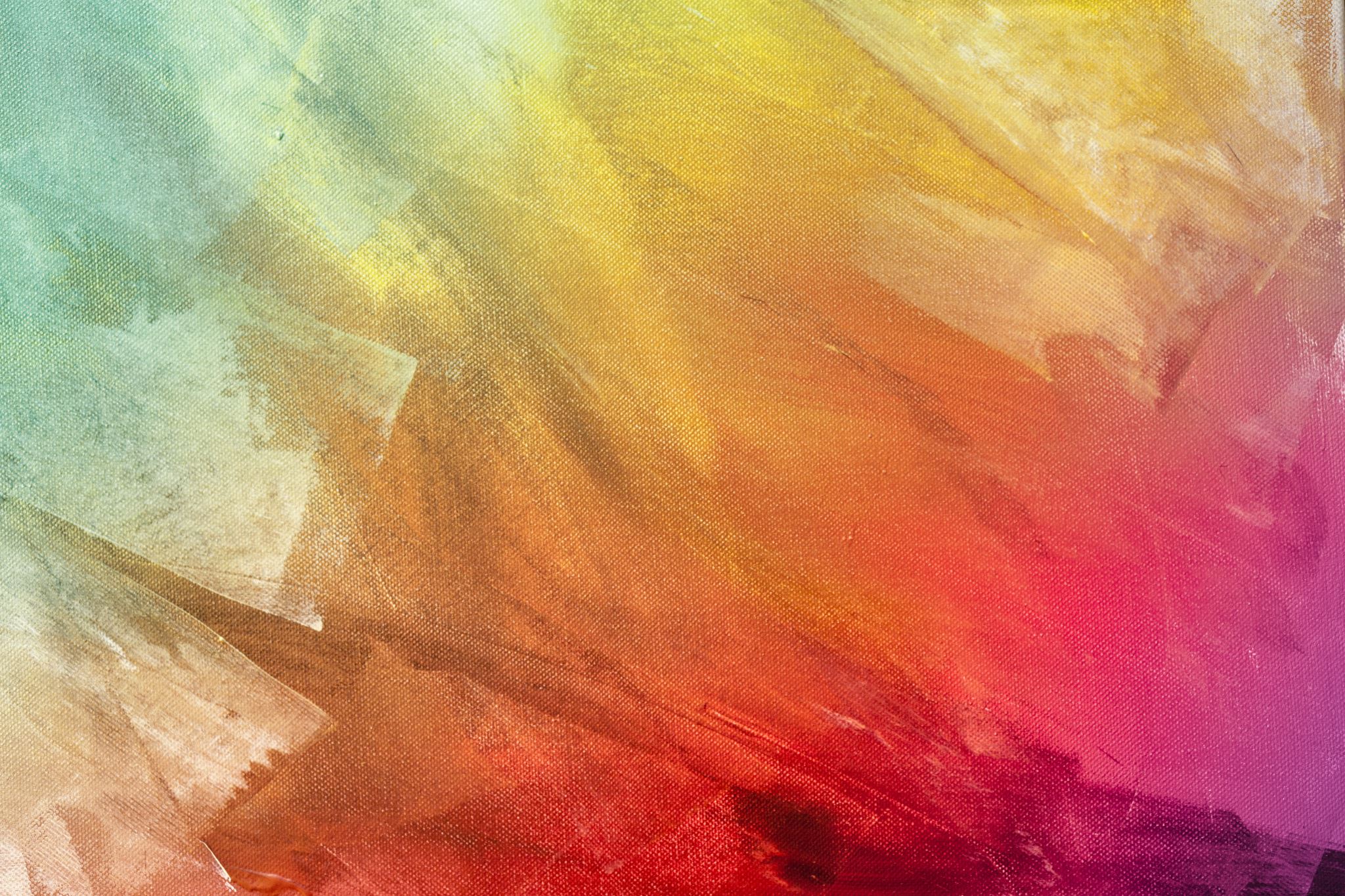 Now consider the whole of the passage.
A5. Evaluate the way Hazel is presented in this passage.

You should write about:
Your own thoughts and feelings about how Hazel is presented in the passage as a whole
How the writer has created these thoughts and feelings.
Checking Understanding
What are your initial thoughts?
LO: To make judgements about a character.
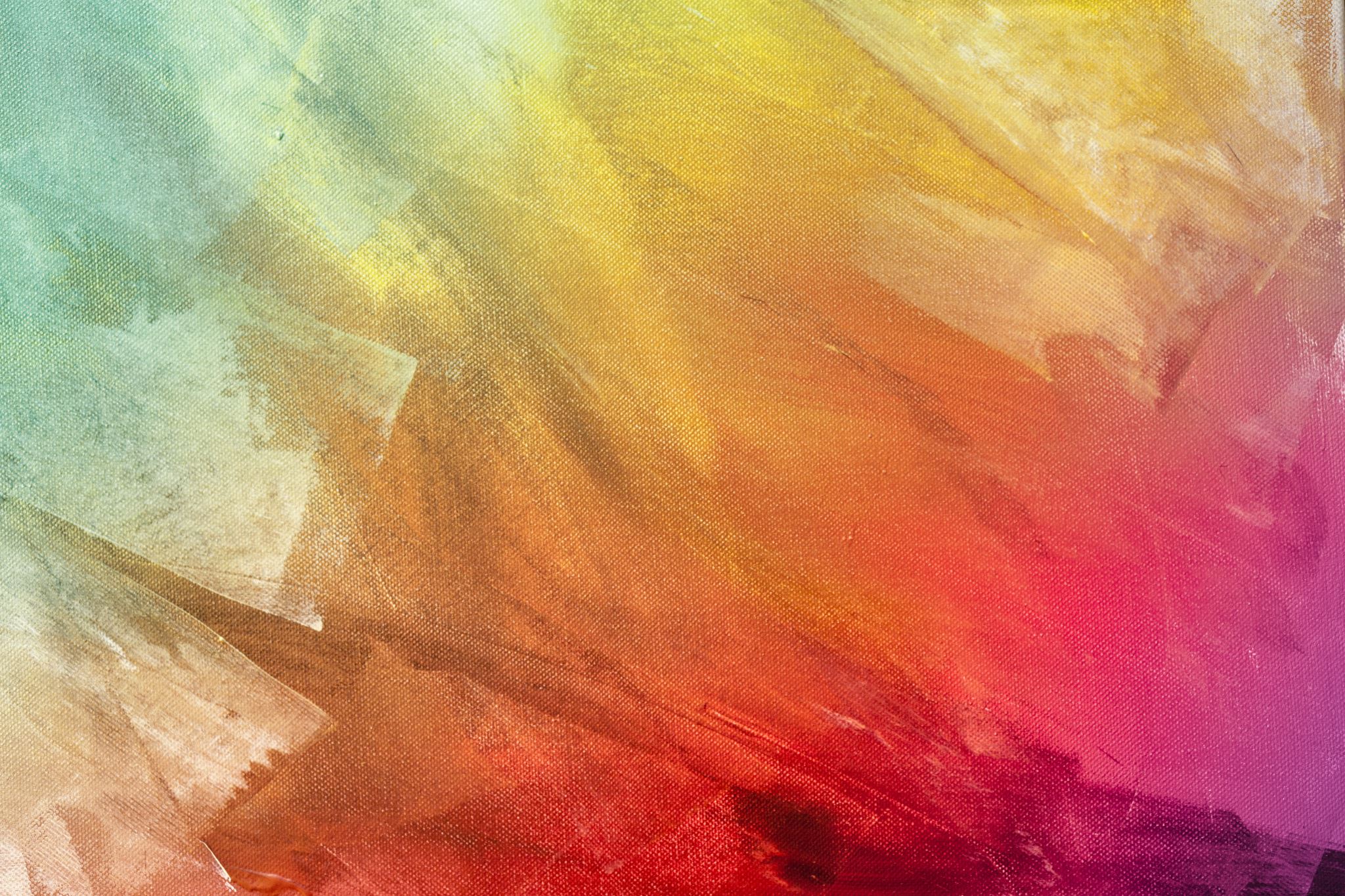 Now consider the whole of the passage. A5. Evaluate the way Hazel is presented in this passage.
Question 5: Mastery
LO: To make judgements about a character.
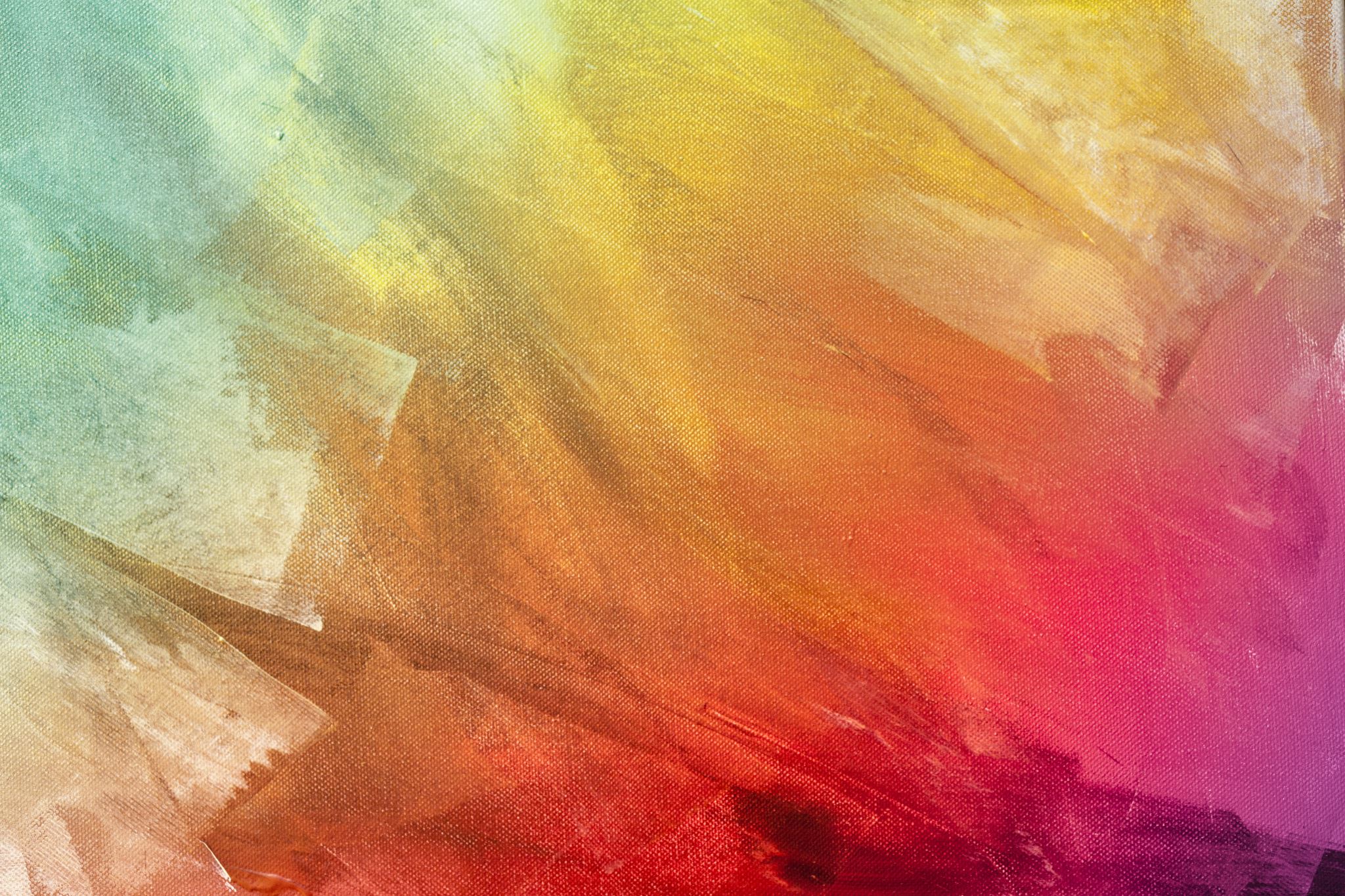 Now consider the whole of the passage. A5. Evaluate the way Hazel is presented in this passage.
I view Hazel as ___________________. When this text says “________________”, it suggests _____________. By using the (word class) “______” it implies she _____________ and makes the reader think _________________.
Question 5: Mastery
Use  PETER!
LO: To make judgements about a character.